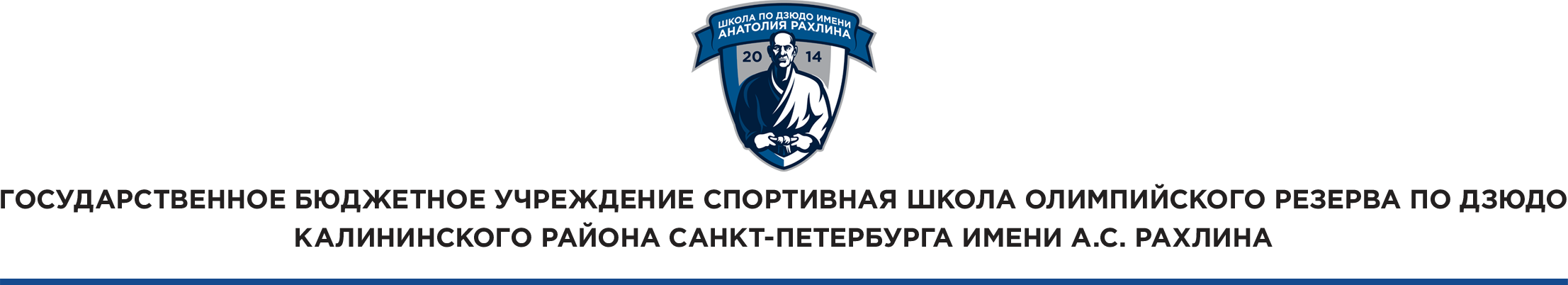 Опыт реализации кластерной модели развития дзюдо в Калининском районе 
(детский сад - образовательная школа - спортивная школа)
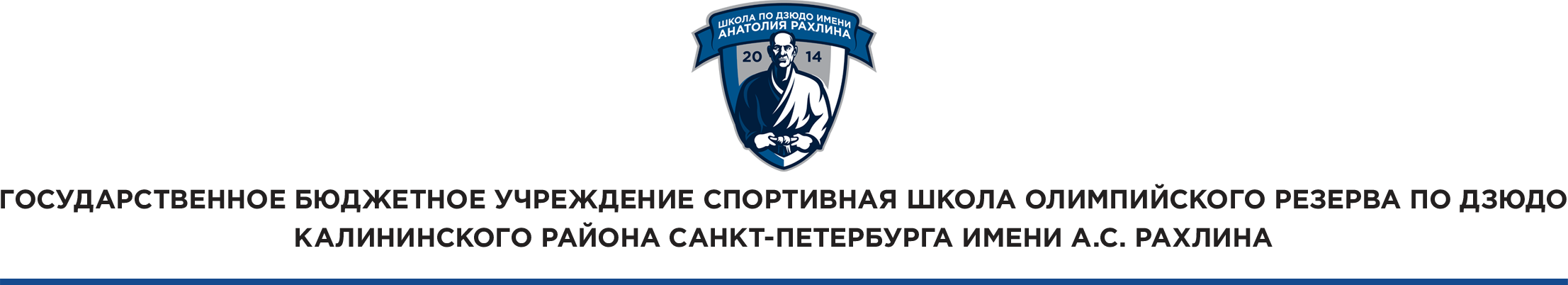 а
Спортивная школа по дзюдо имени А.С. Рахлина 
была открыта в 2014 году
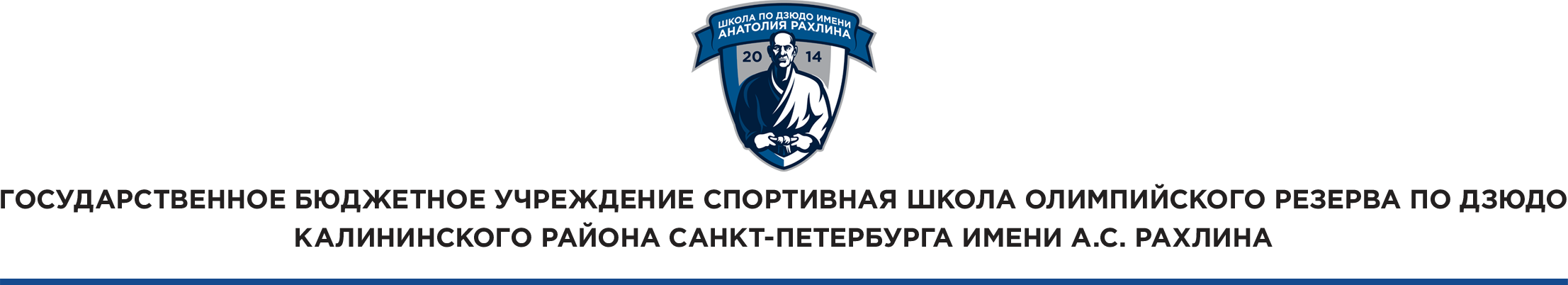 л
В мае 2015 года 
школе присвоено имя Анатолия 
Семёновича 
Рахлина
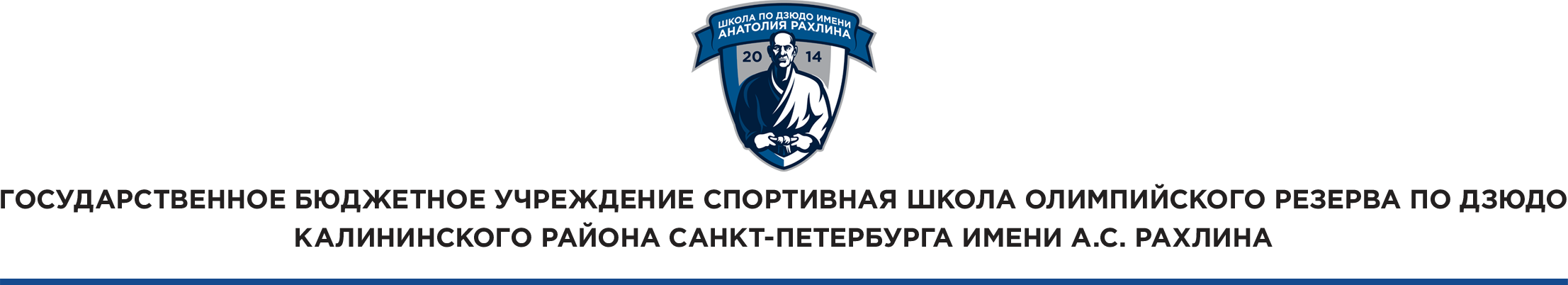 п
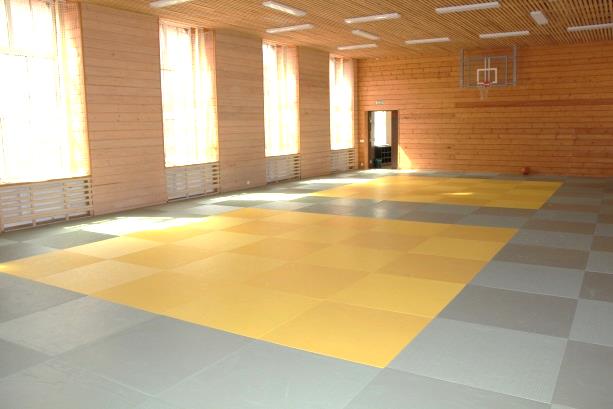 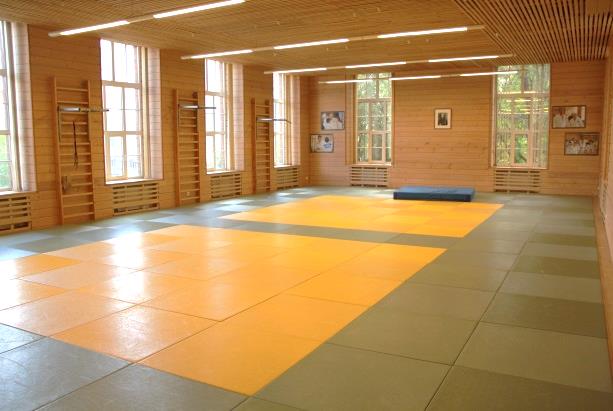 Залы 
дзюдо
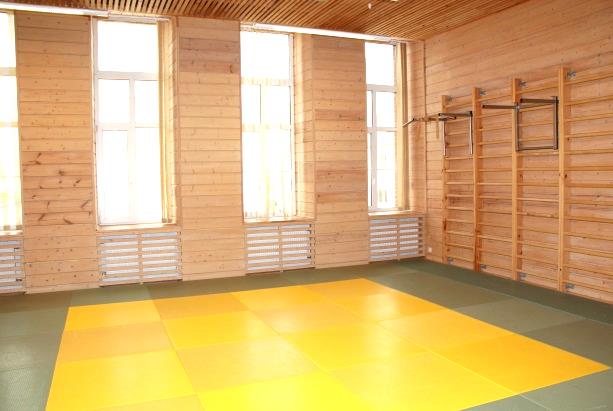 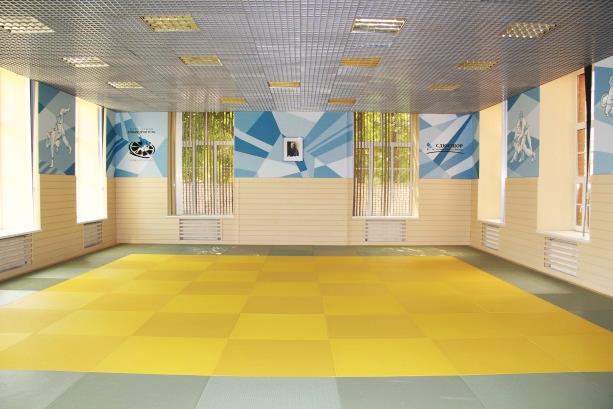 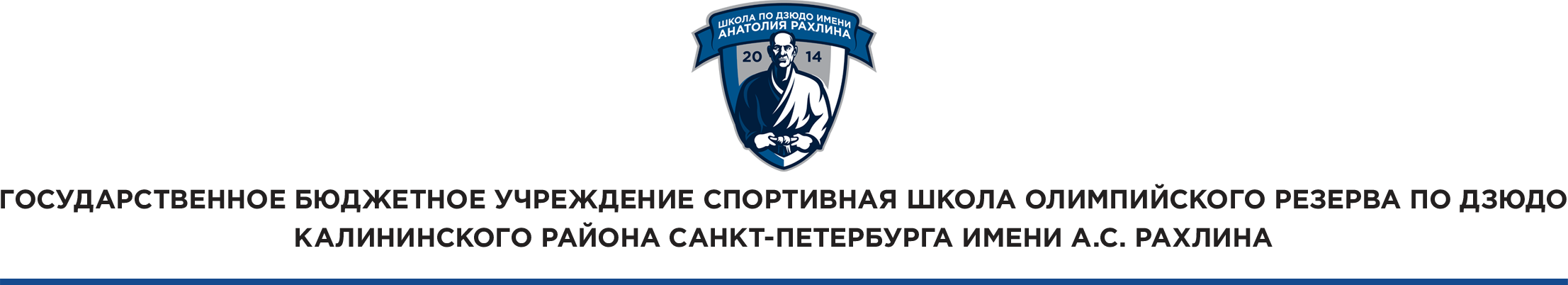 р
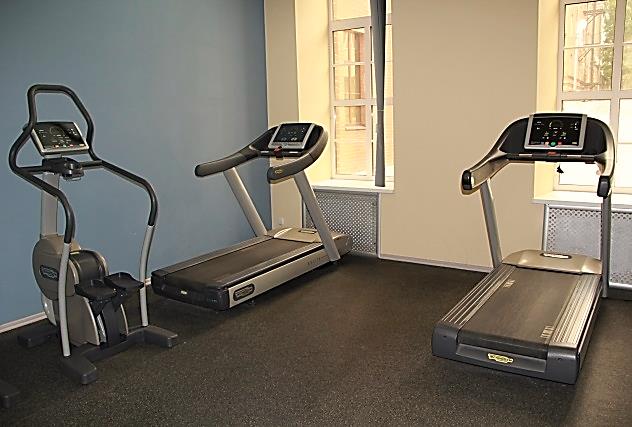 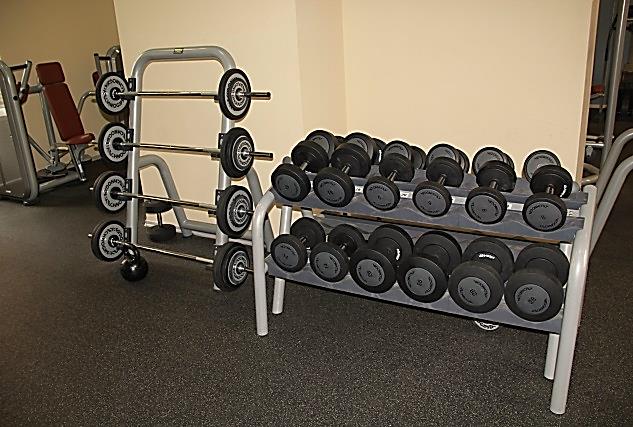 Тренажёрный зал
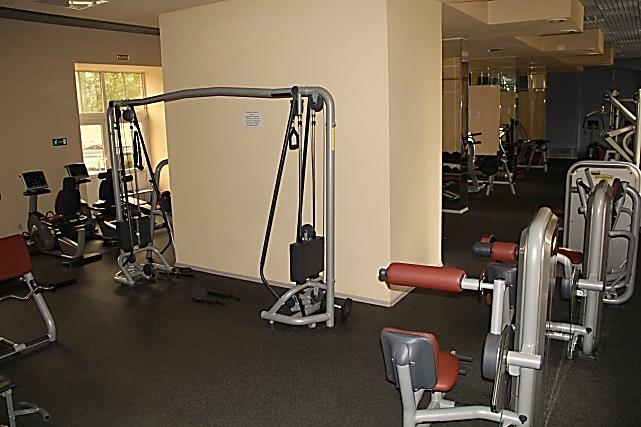 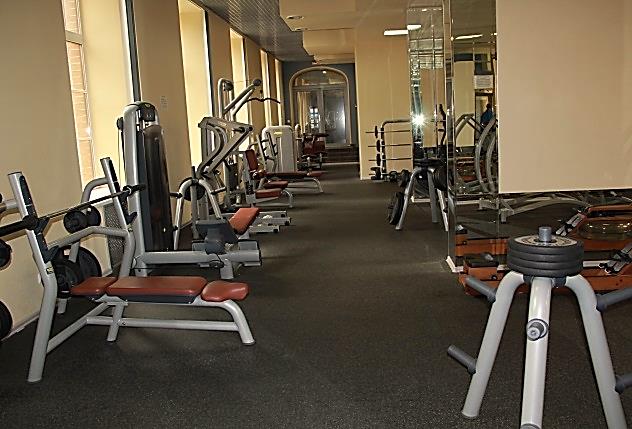 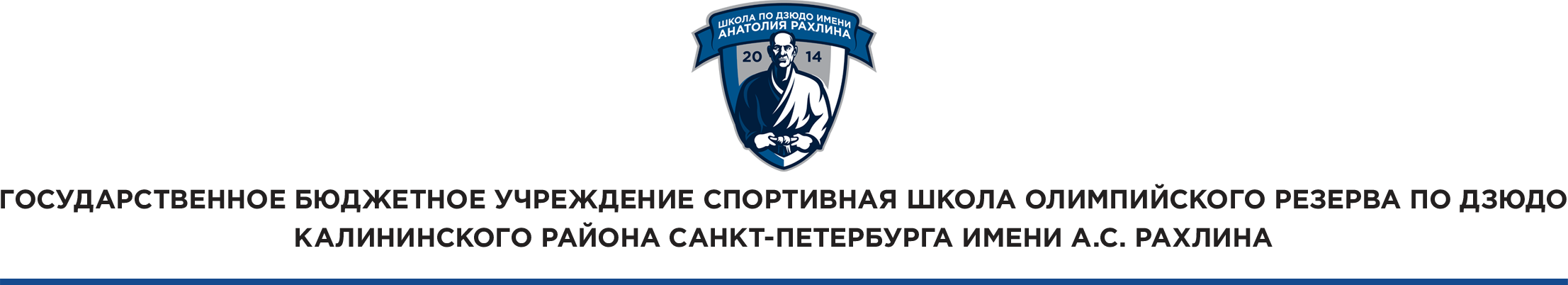 а
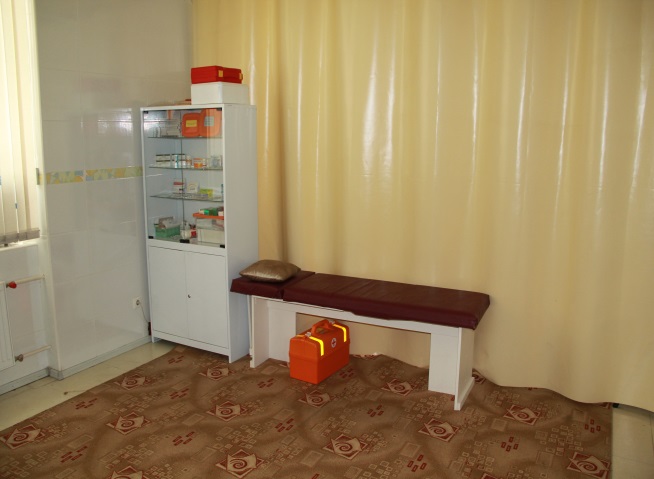 Медицинский и 
массажный кабинеты
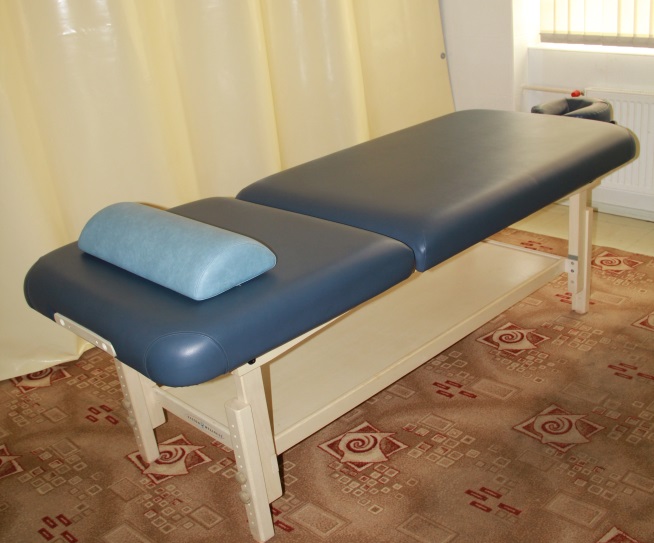 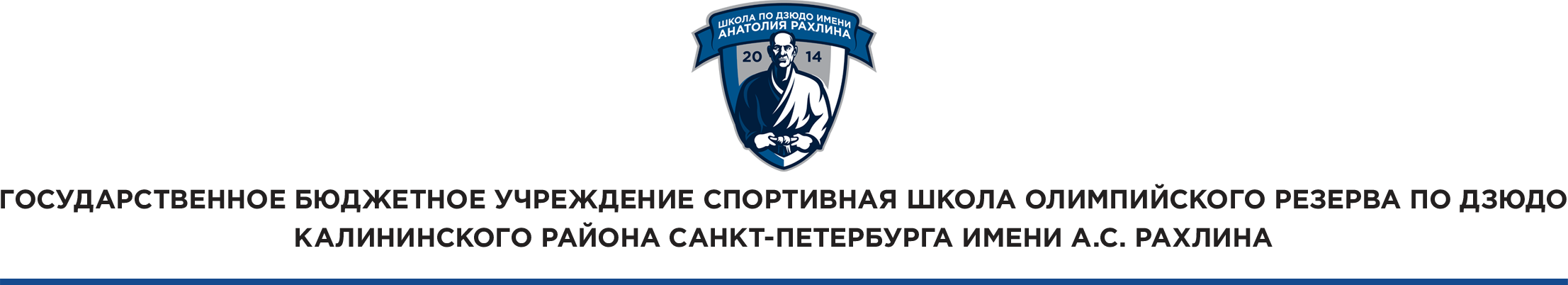 с
Зал дзюдо на базе ГБОУ СОШ № 146 
(ул. Замшина д.31)
ПОСЛЕ РЕМОНТА
ДО РЕМОНТА
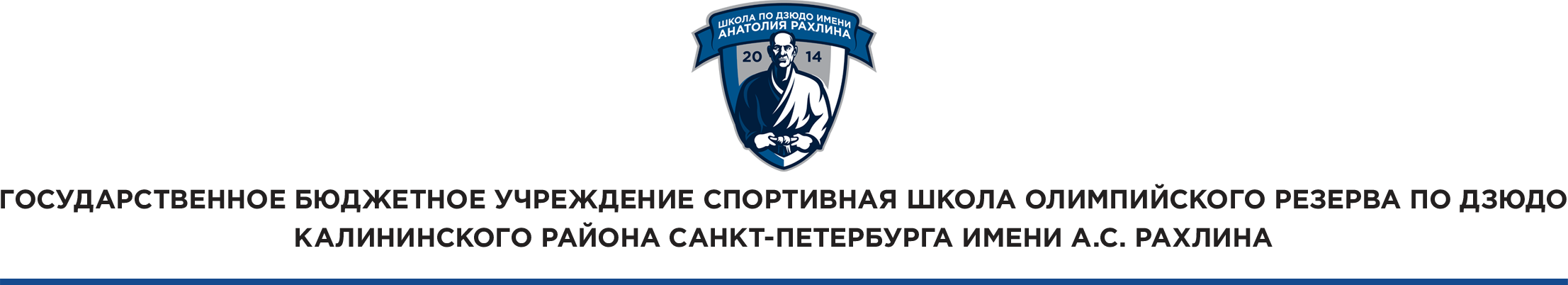 О
Идея и задачи проекта
 «Мой первый визит в большой спорт»
Приобщение воспитанников дошкольных учреждений к регулярным занятиям ФКиС
Выявление одаренных детей для привлечения к занятию видом спорта дзюдо
Увеличение числа детей занимающихся ФКиС
Воспитание социально активного подрастающего поколения
Пропаганда здорового образа жизни
Популяризация и развитие вида спорта дзюдо в                         Санкт-Петербурге
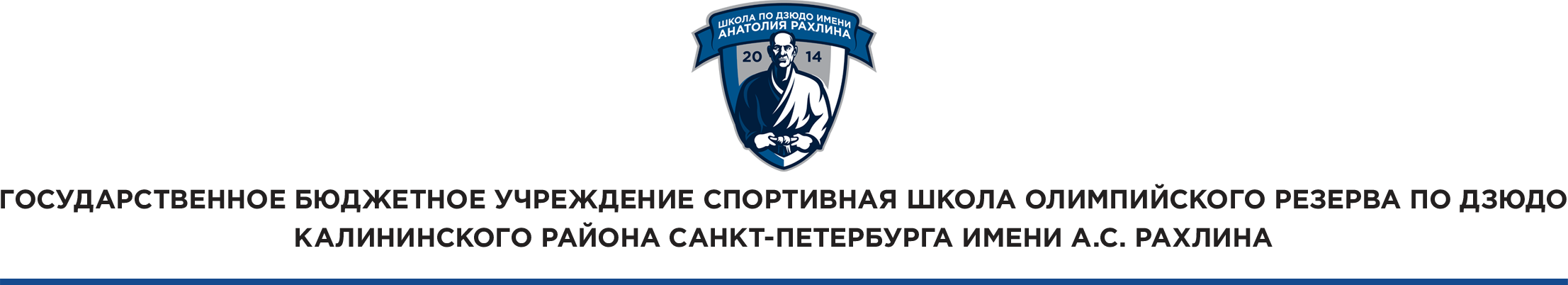 О
Реализация проекта
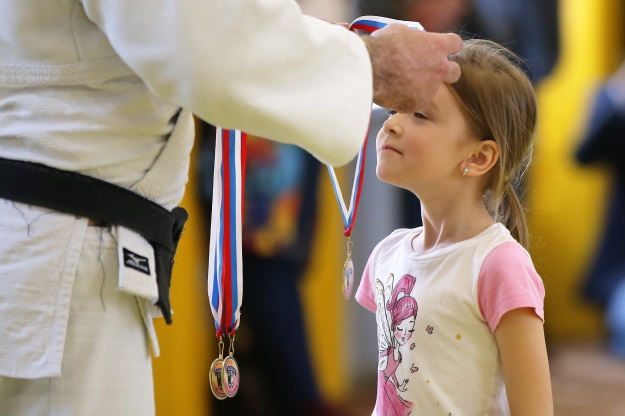 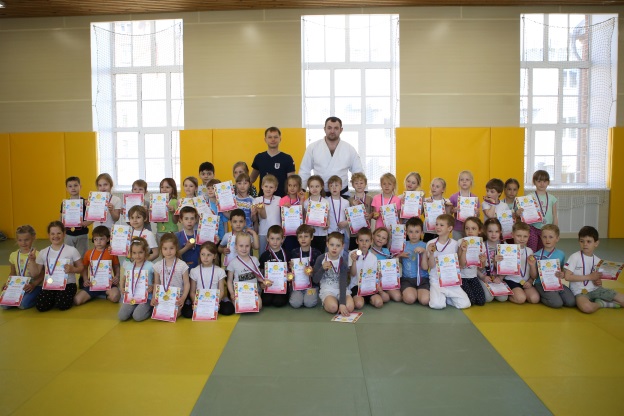 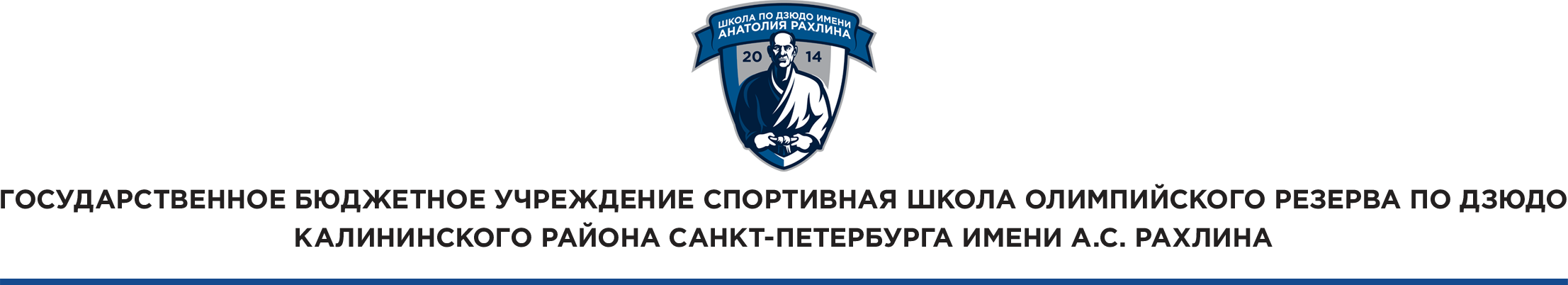 О
Система работы
Разработка положения о проведении спортивной акции «Мой первый визит в большой спорт»
Заключение договоров о сотрудничестве (СШОР-СОШ-ДОУ)
Организация и согласование перевозки воспитанников с районными ГИБДД
Реализация программы для дошкольников
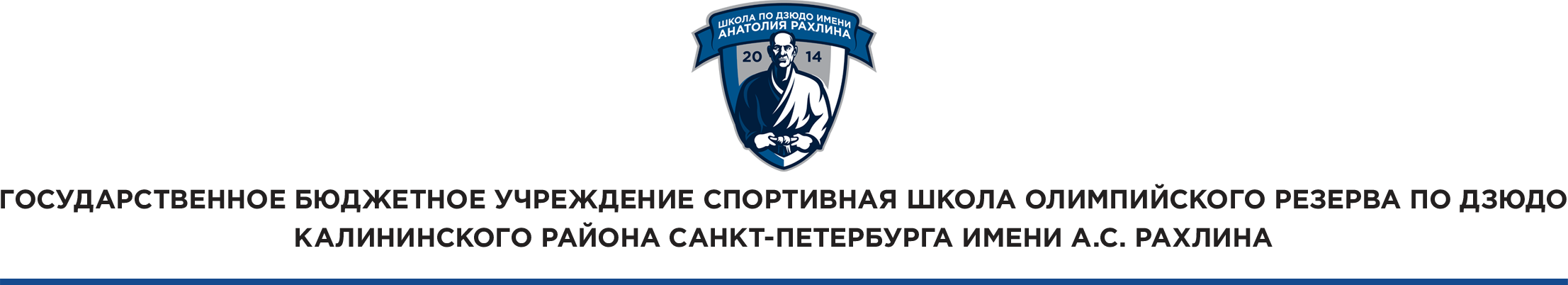 О
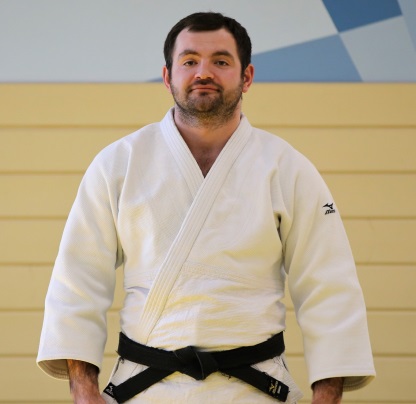 Тренерский состав
В СШОР по дзюдо имени А.С. Рахлина работают более 20 тренеров 
Непосредственное участие в акции принимают: 
Мастер спорта по дзюдо Кушпита Артур Михайлович 
Мастер спорта по спортивной гимнастике Мальков Дмитрий Александрович
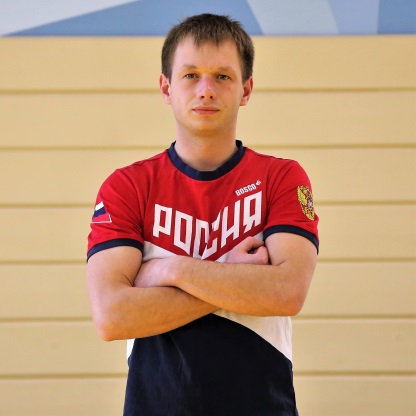 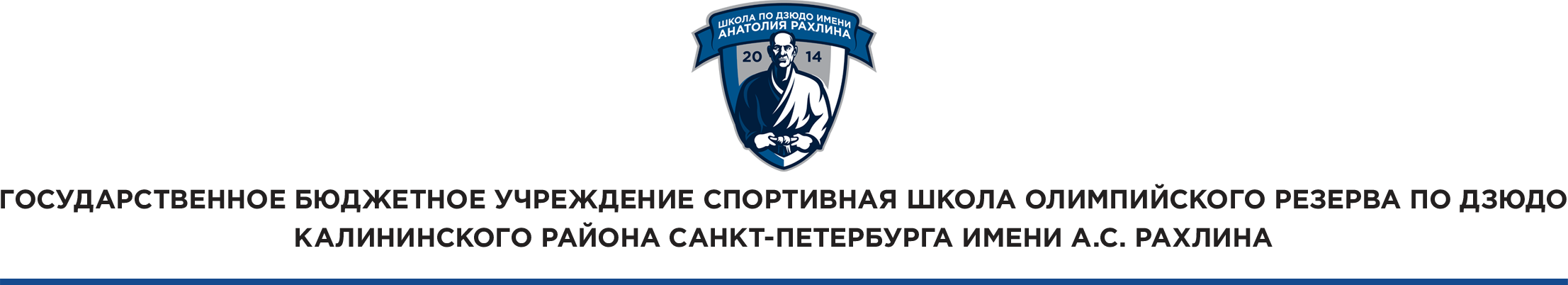 о
СПАСИБО ЗА ВНИМАНИЕ!